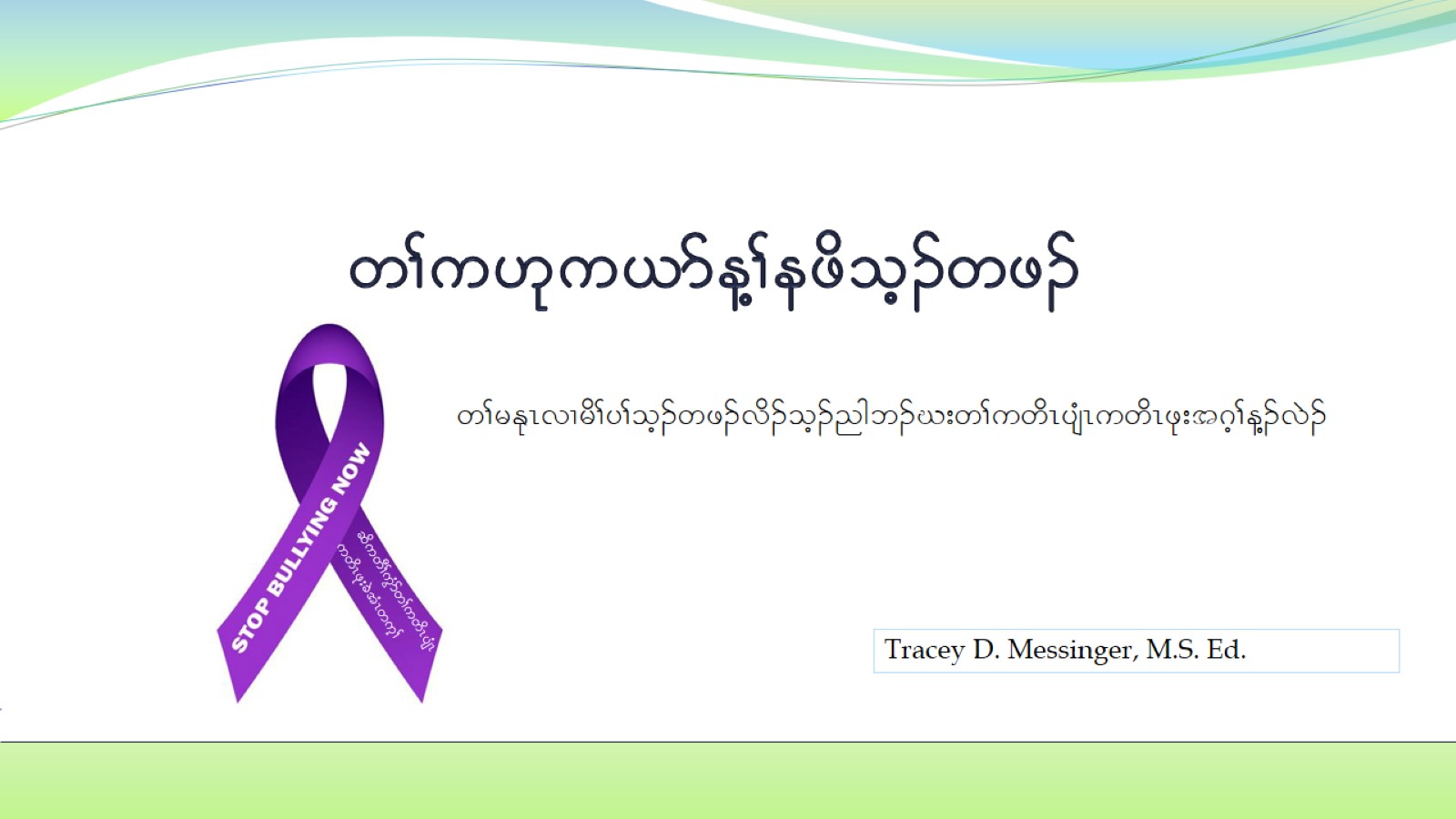 w>u[ku,mM>ezdoh.wz.
Reporting
Karen
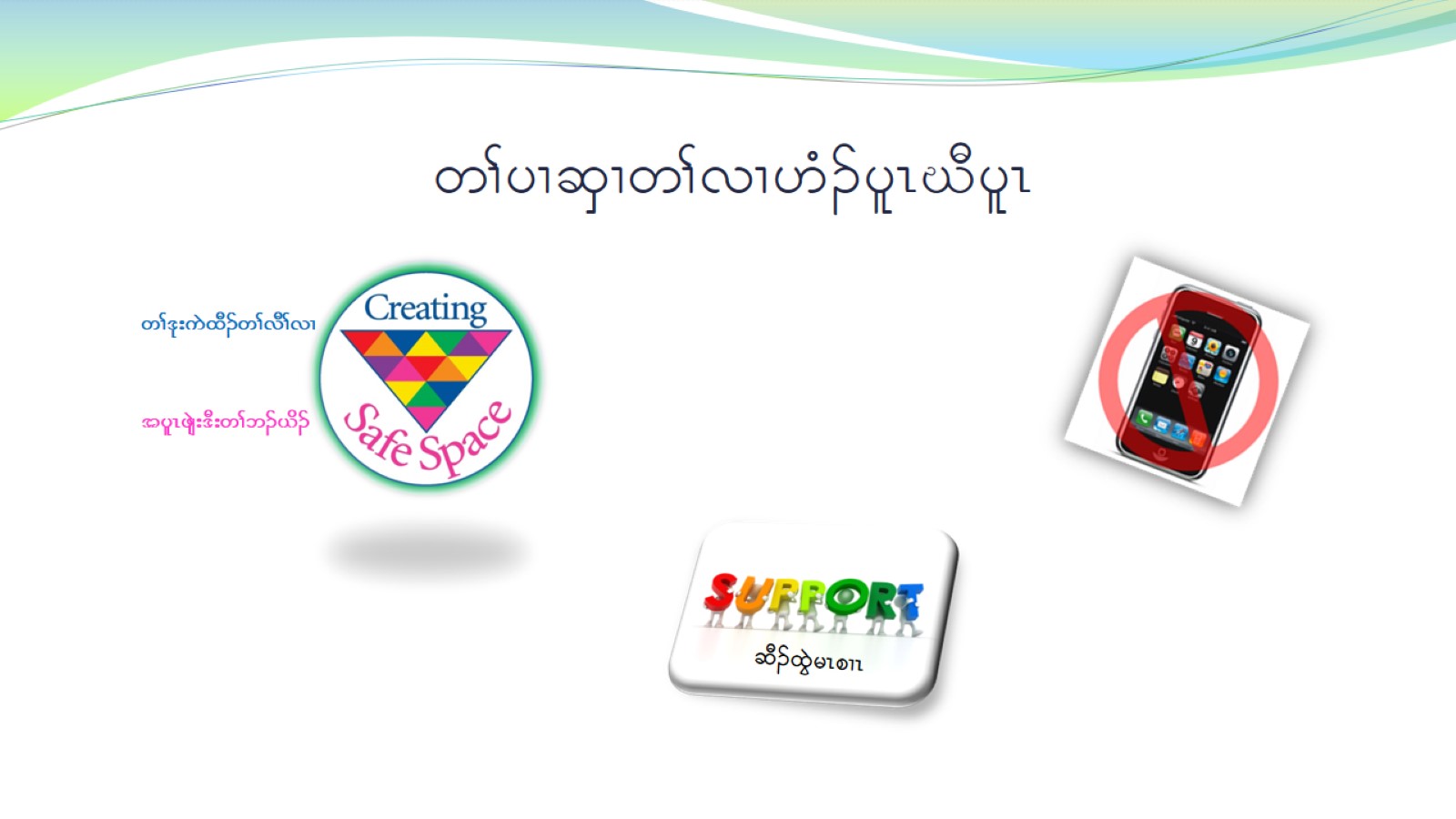 w>yXqSXw>vX[H.ylRCDylR
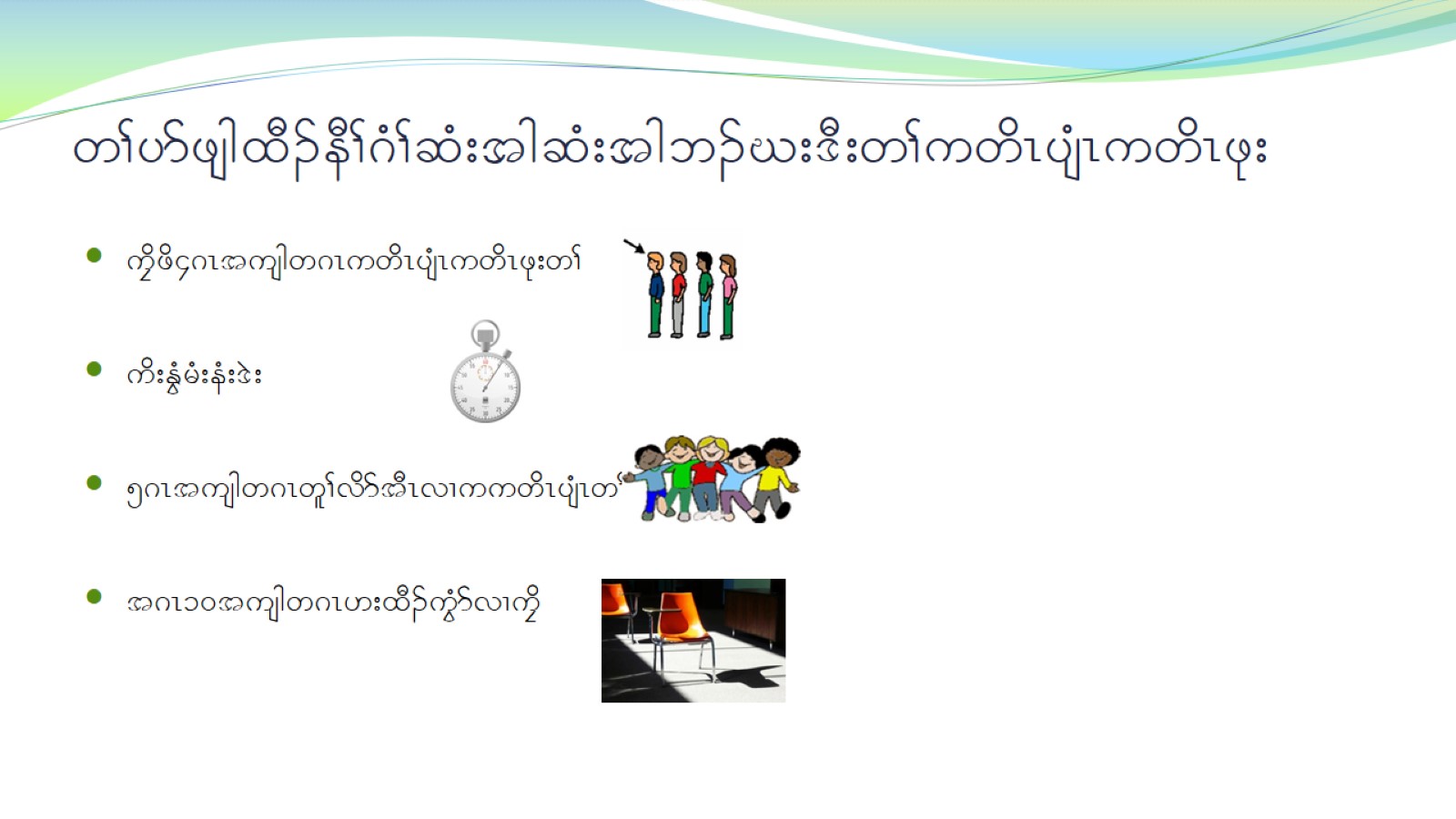 w>ymzsgxD.eD>*H>qH;tgqH;tgb.C;'D;w>uwdRysHRuwdRzk;
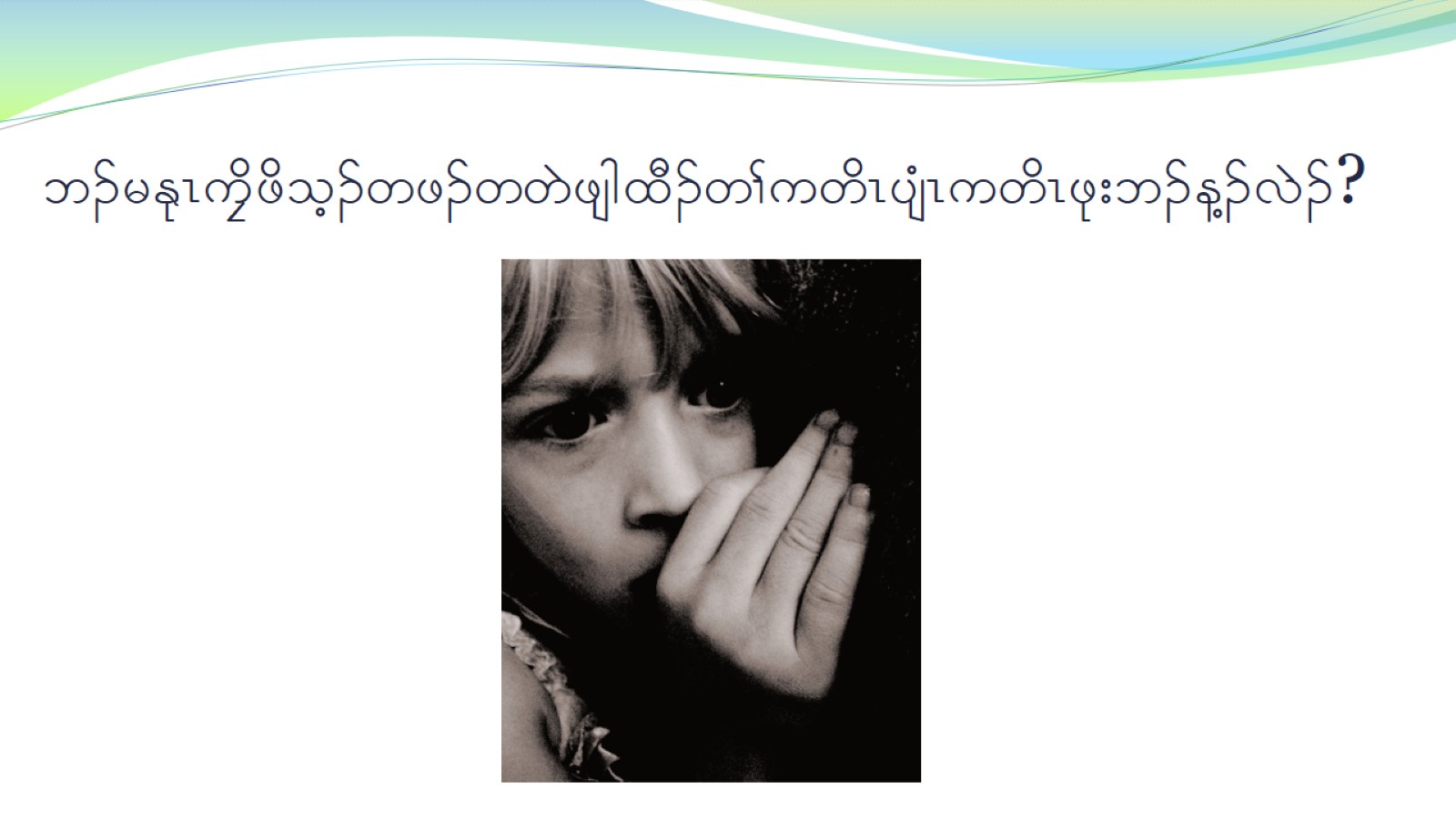 b.rEkRuFdzdoh.wz.wwJzsgxD.w>uwdRysHRuwdRzk;b.M.vJ.?
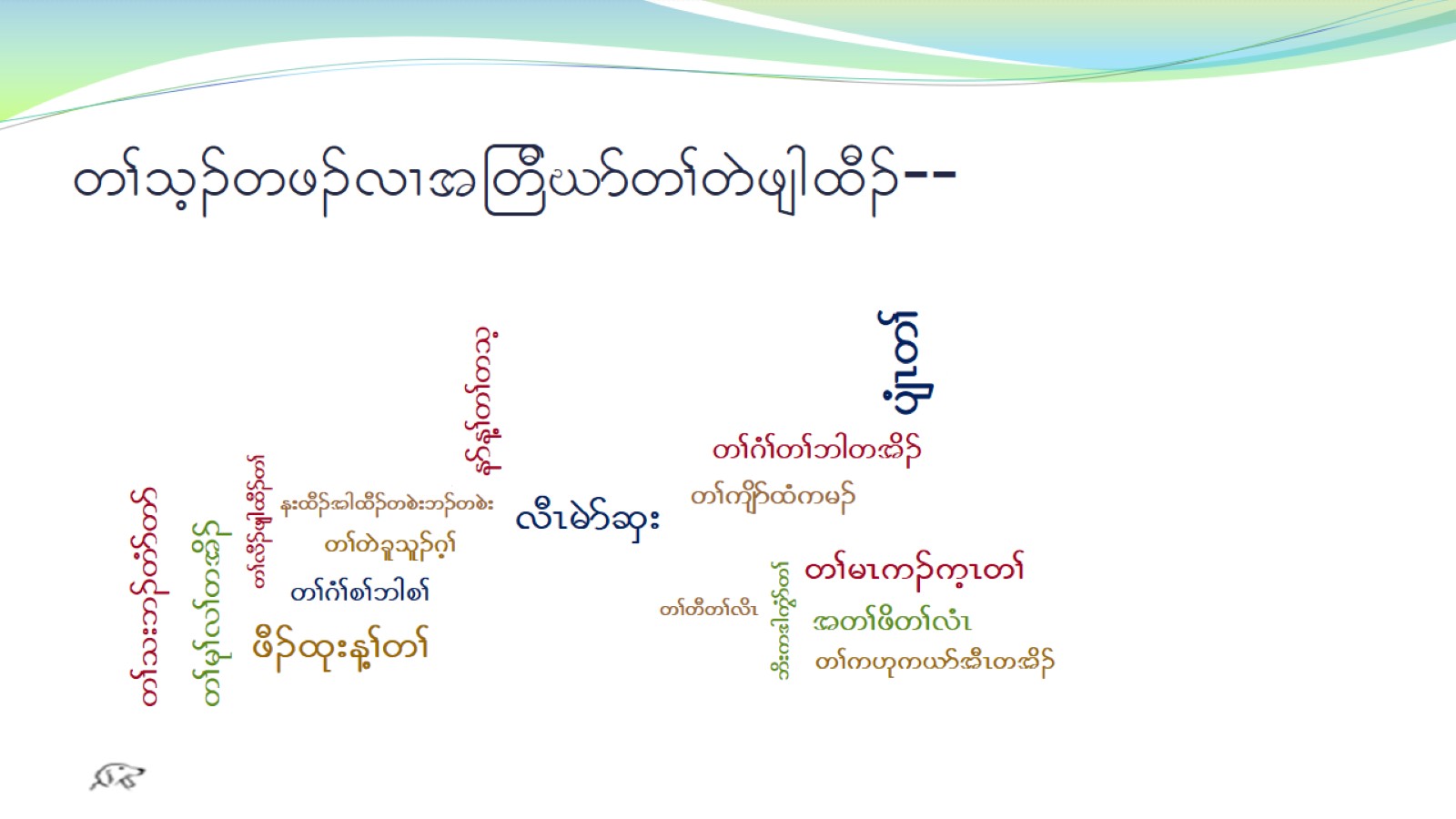 w>oh.wz.vXt-wDCmw>wJzsgxD.--
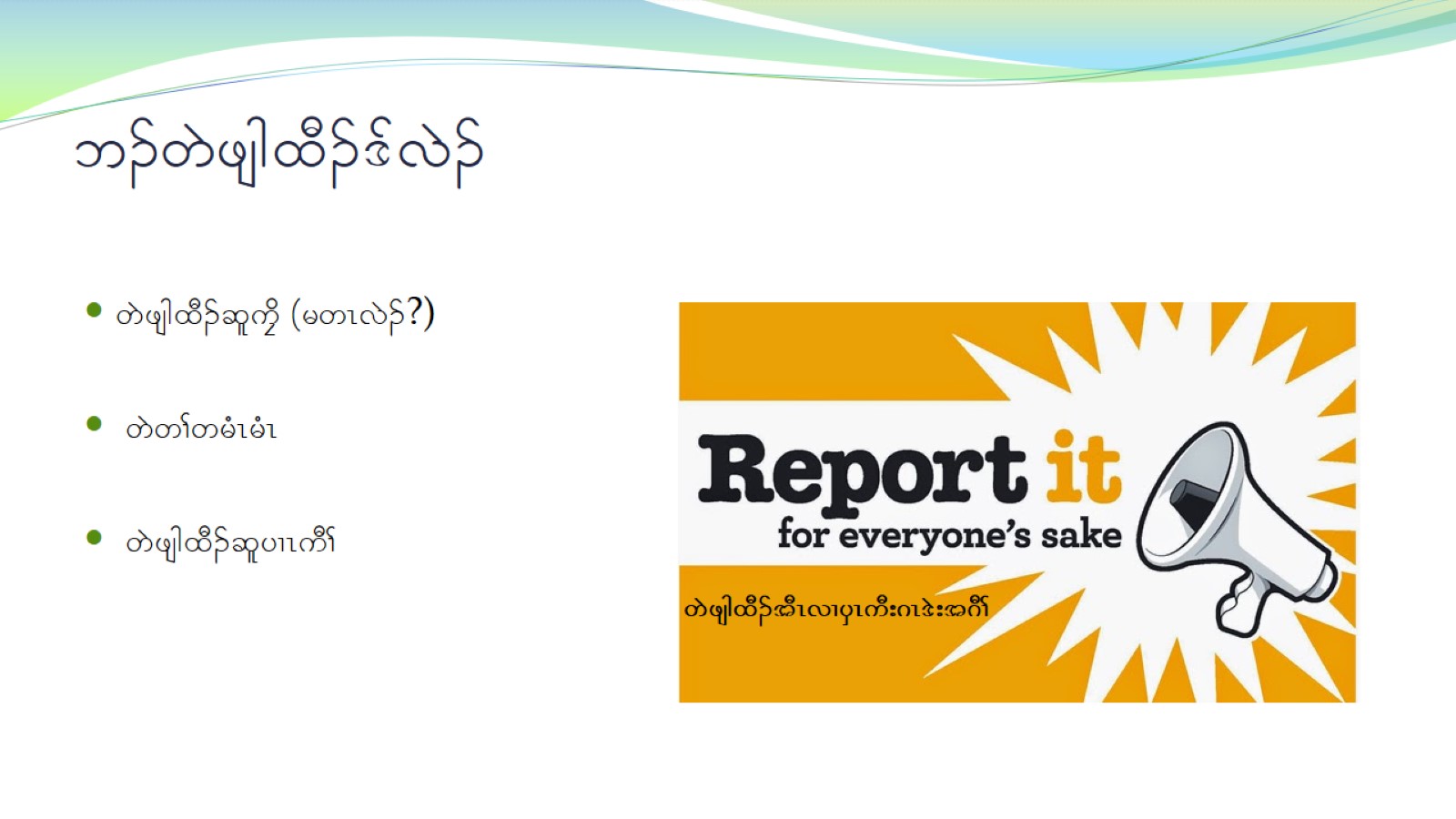 b.wJzsgxD.'fvJ.
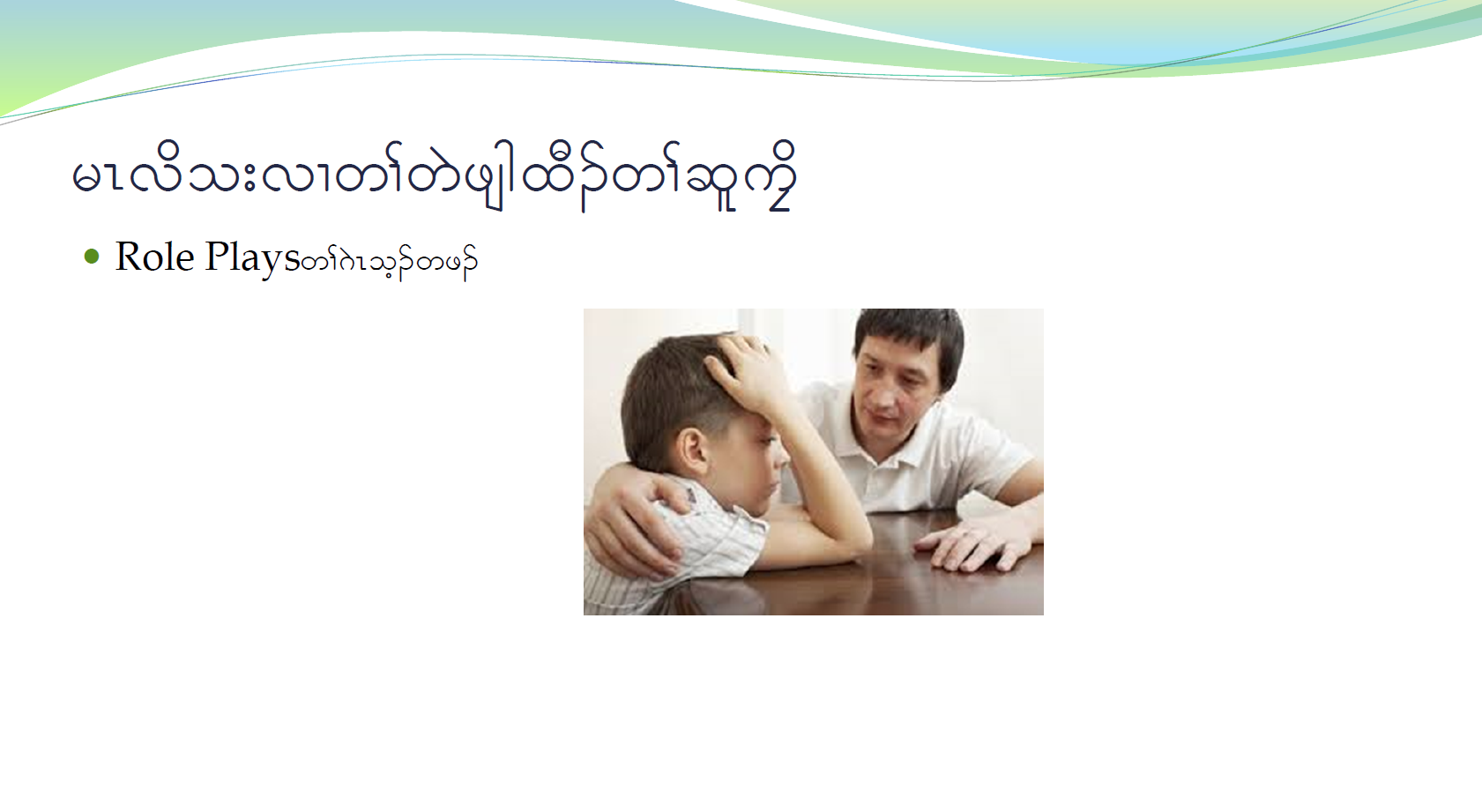 rRvdo;vXw>wJzsgxD.w>qluFd
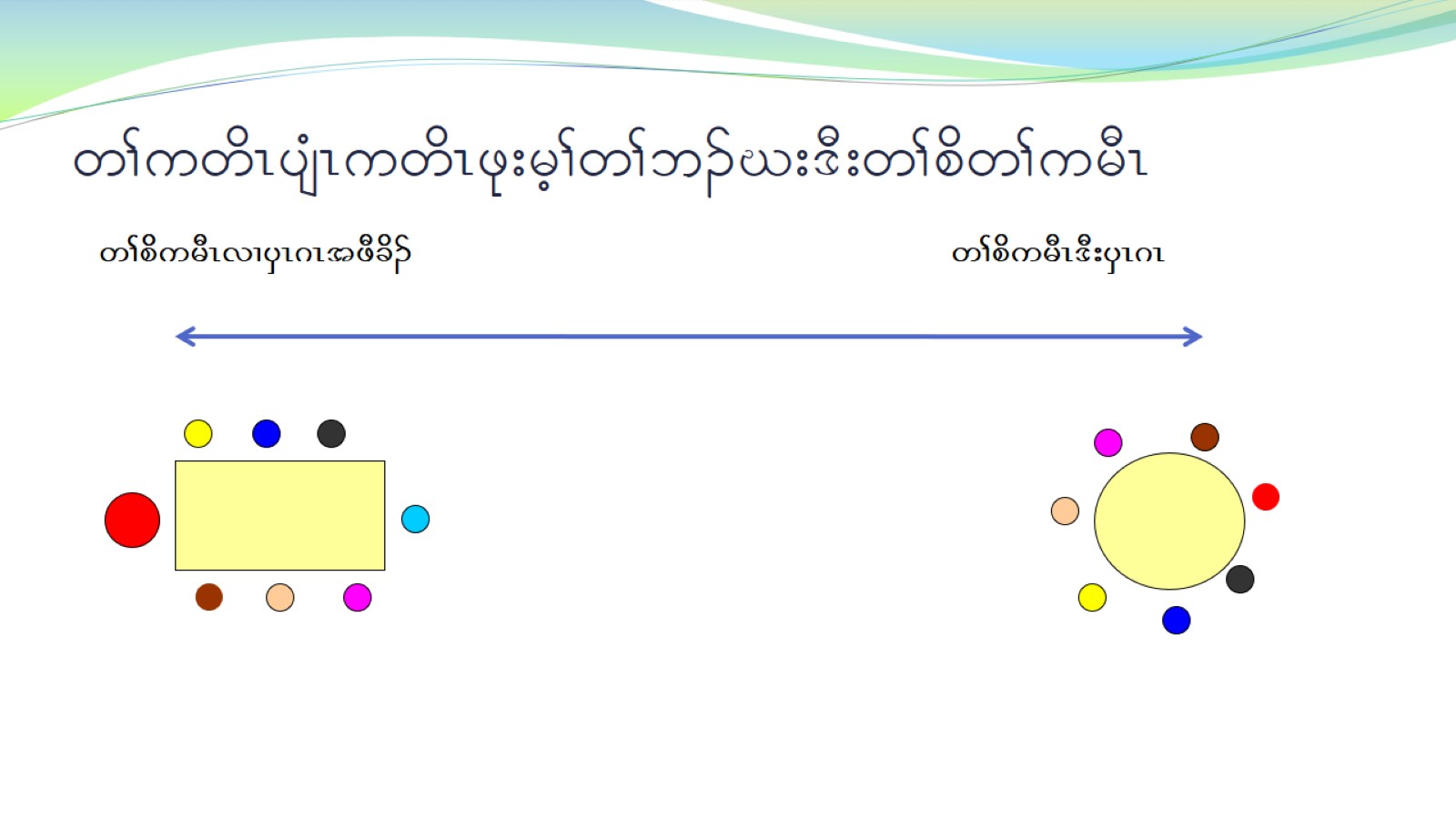 w>uwdRysHRuwdRzk;rh>w>b.C;'D;w>pdw>urDR
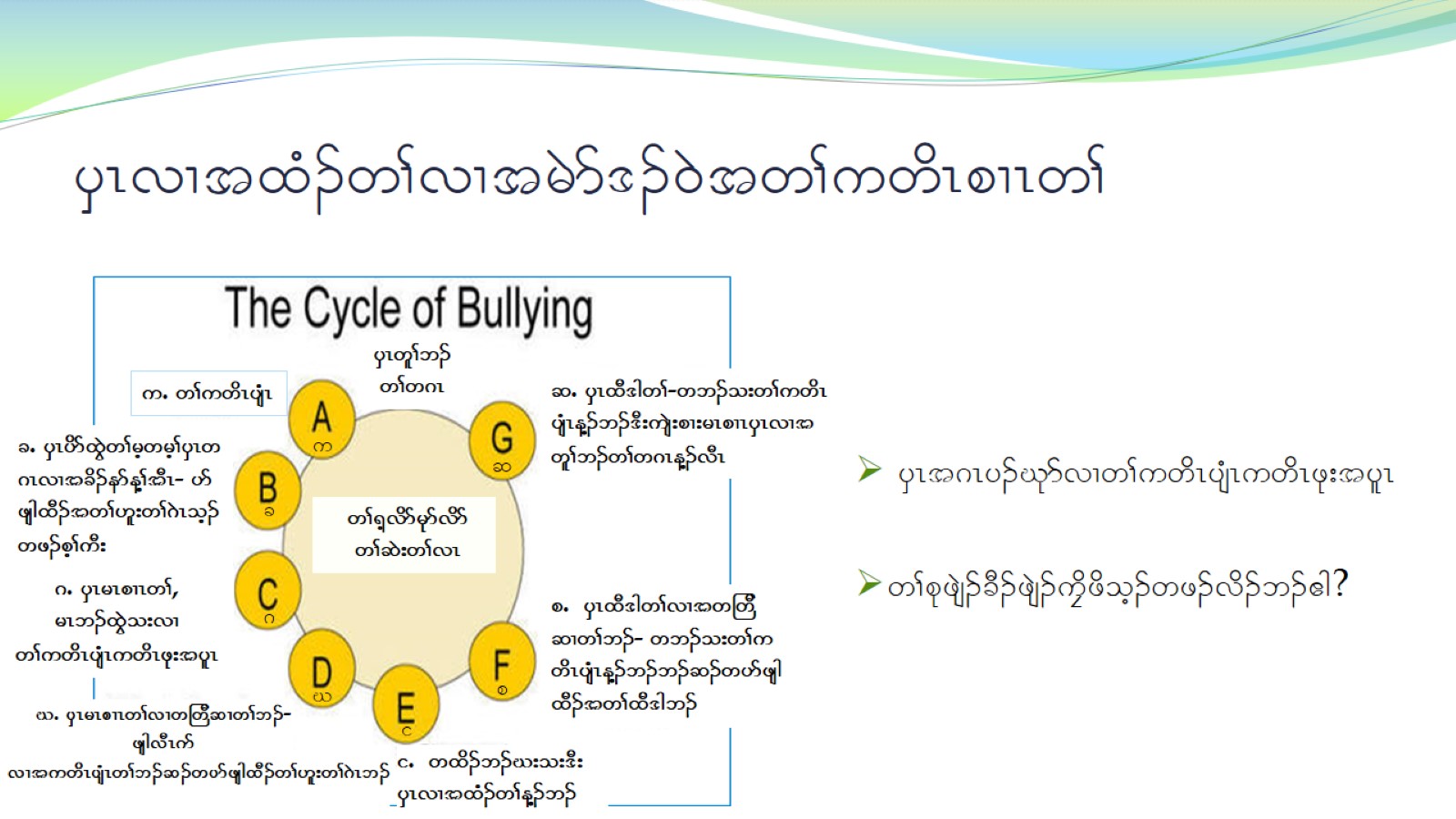 ySRvXtxH.w>vXtrJm'.0Jtw>uwdRpXRw>
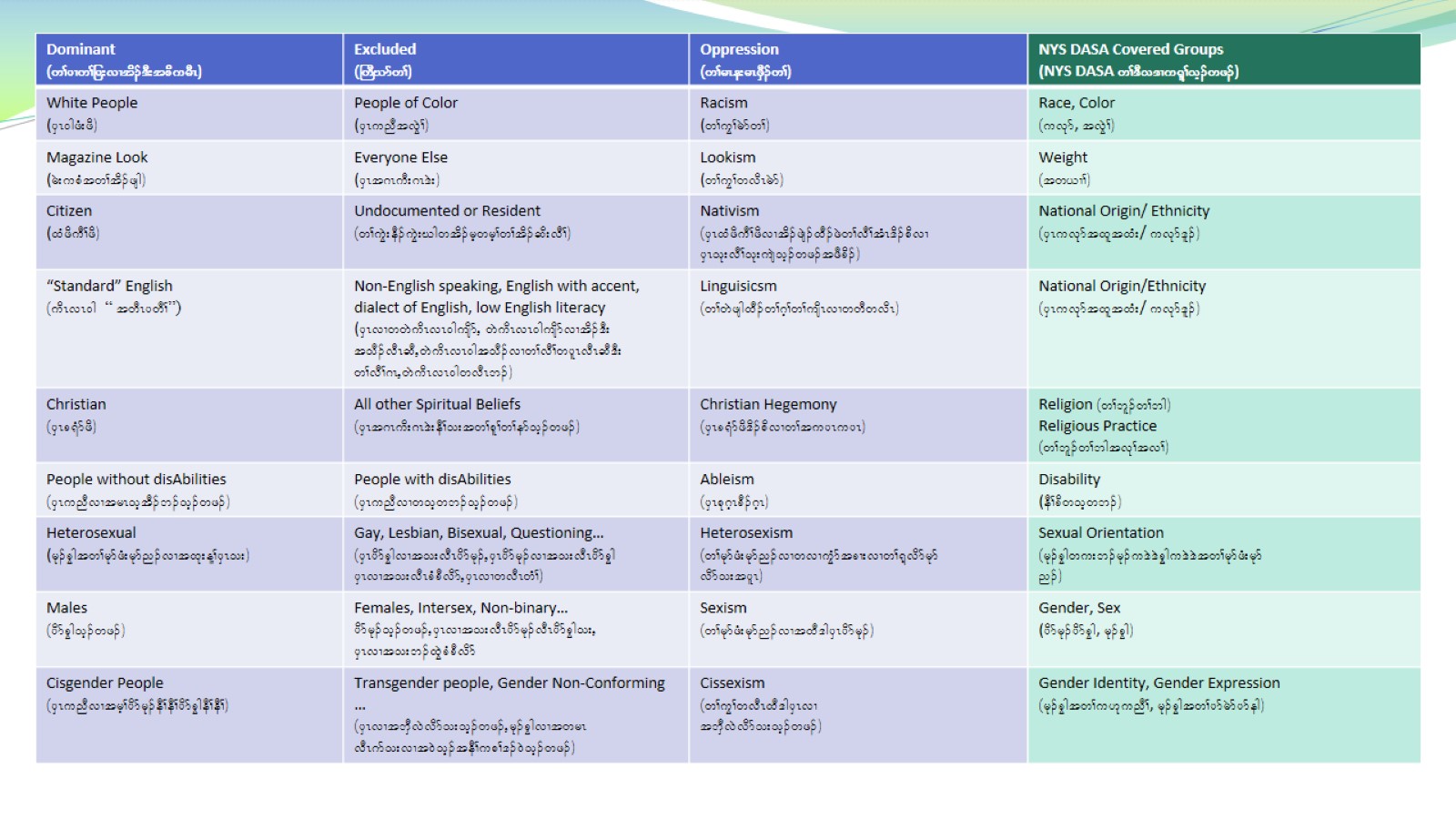 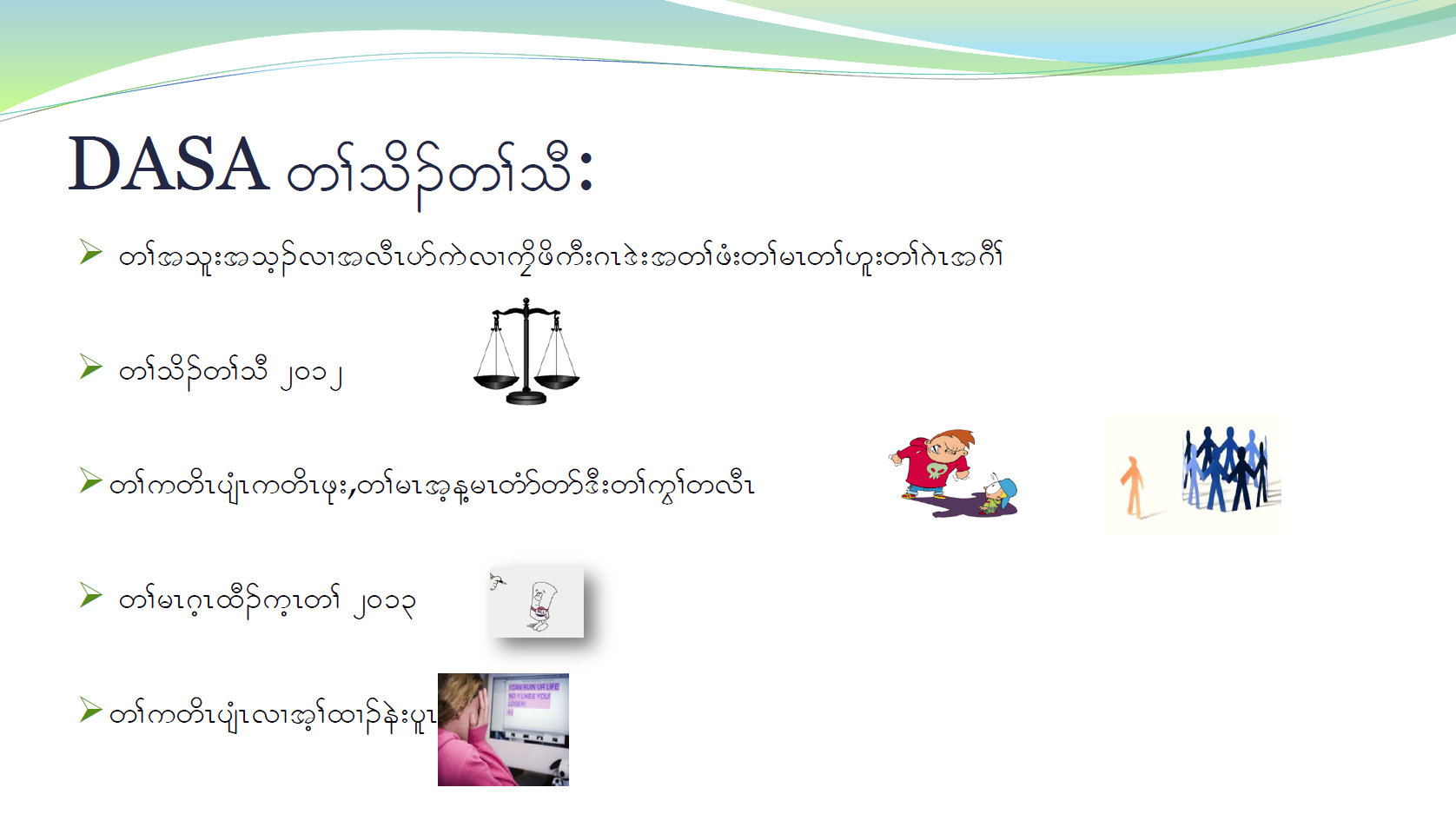 DASA w>od.w>oD:
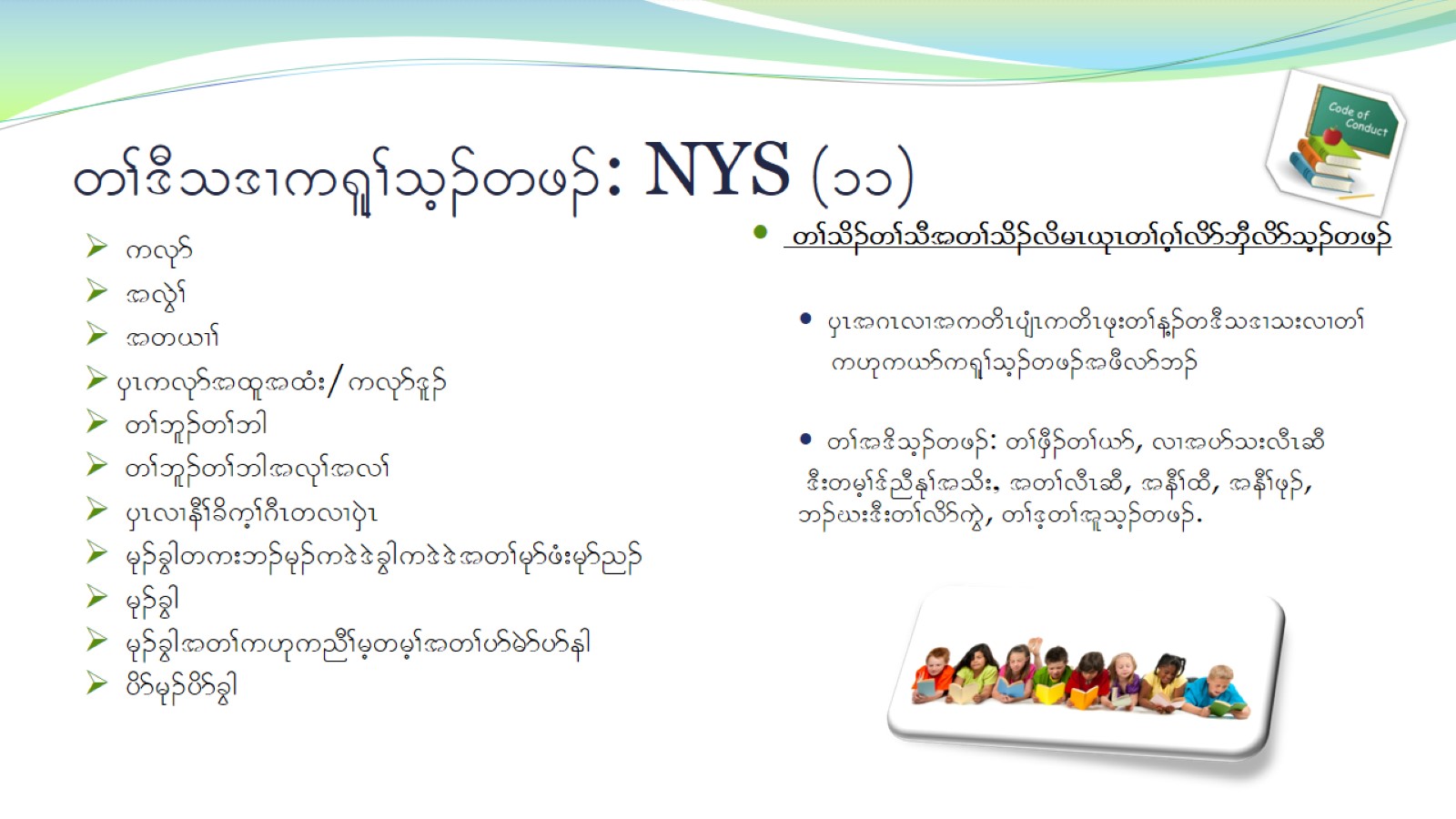 w>'Do'Xu&l>oh.wz.: NYS (11)
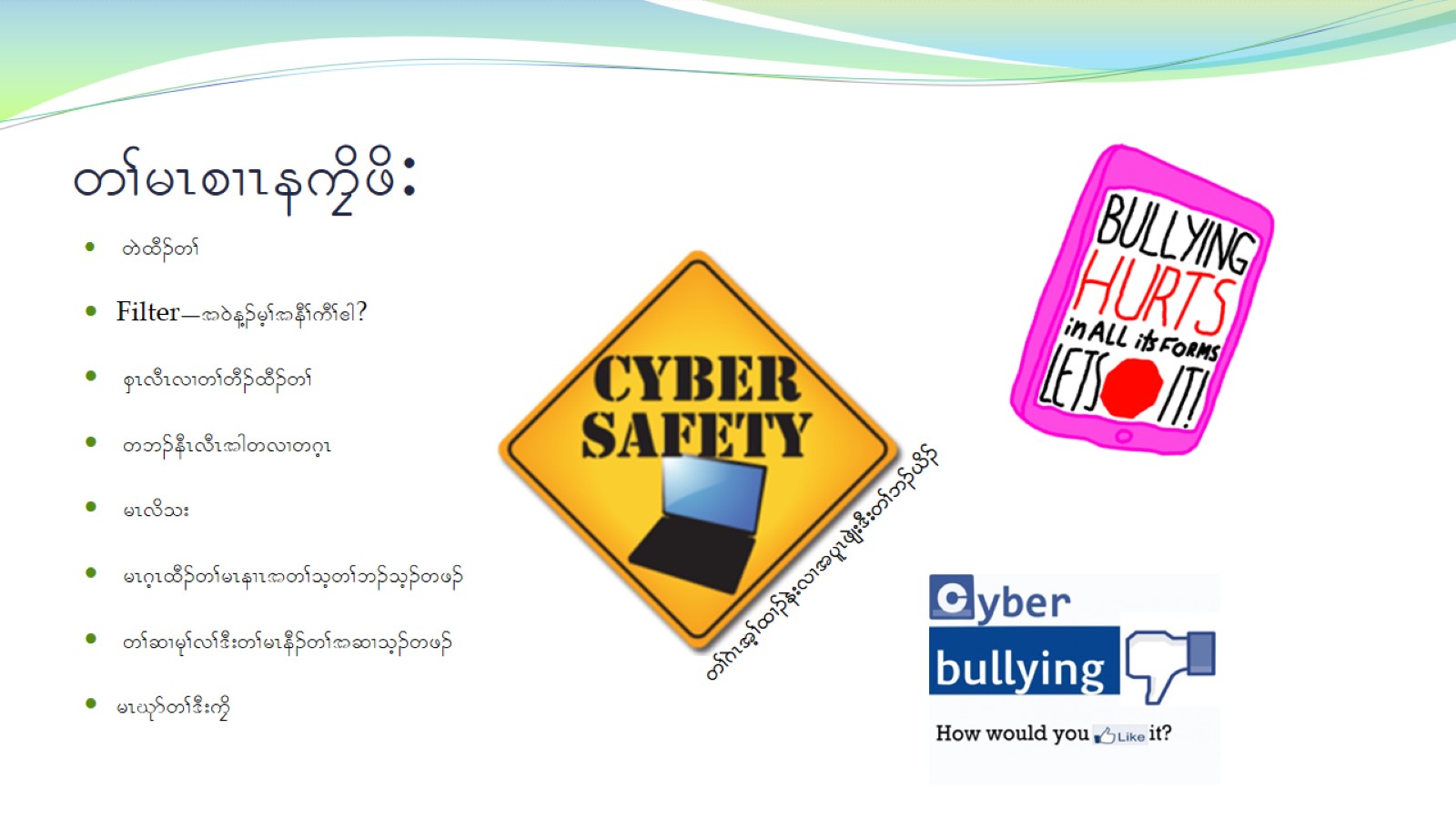 w>rRpXReuFdzd:
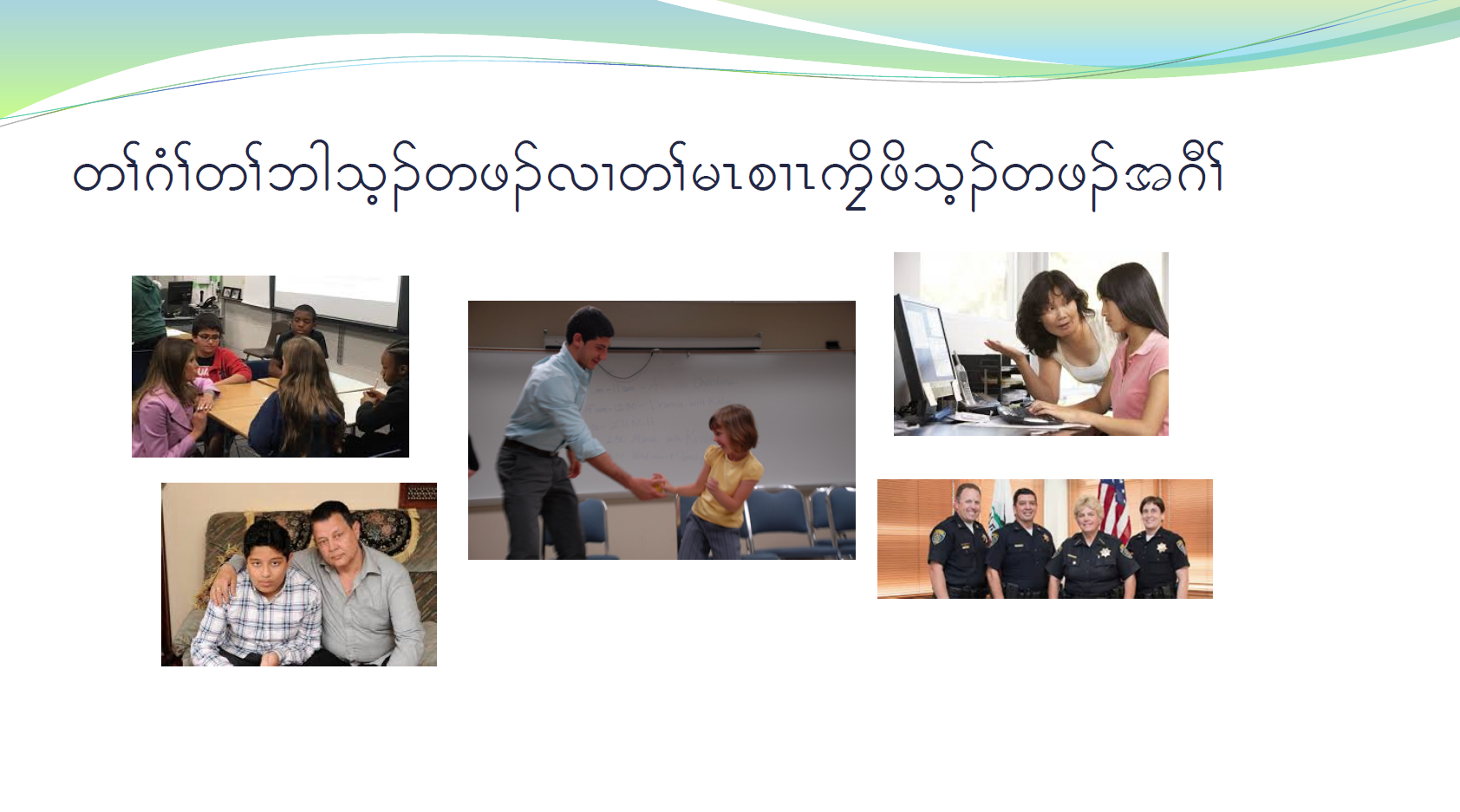 w>*H>w>bgoh.wz.vXw>rRpXRuFdzdoh.wz.t*D>
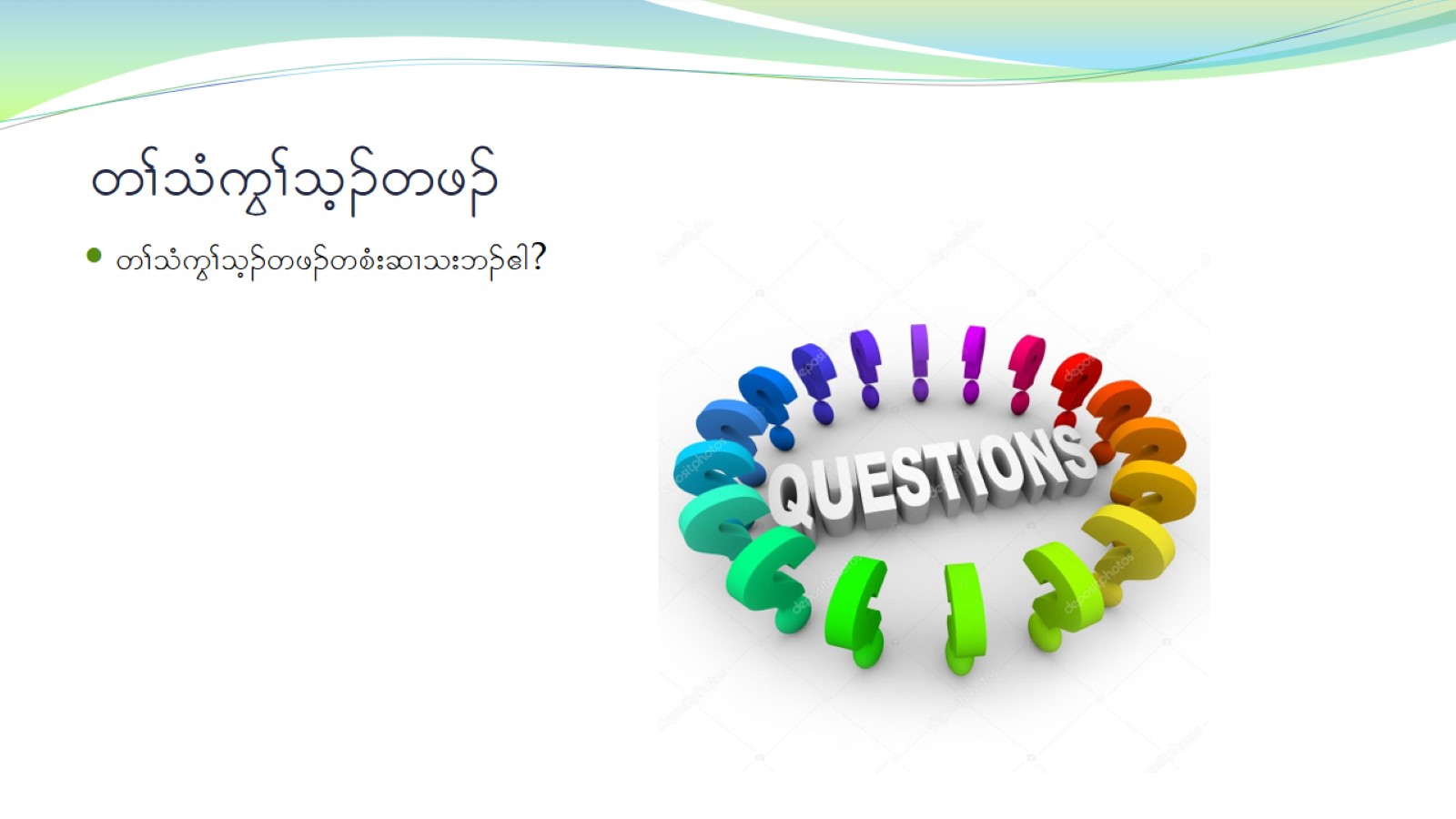 w>oHuG>oh.wz.
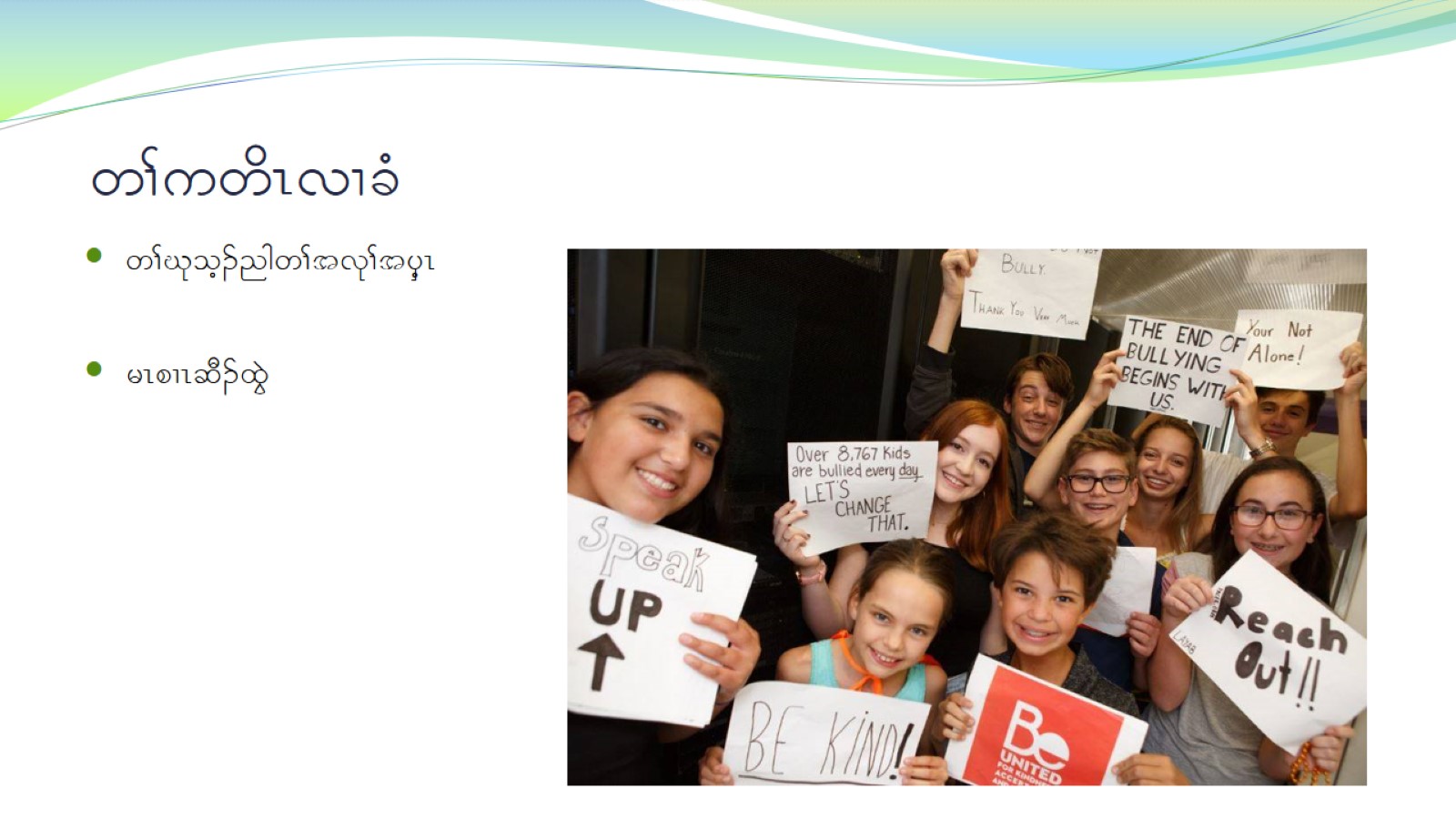 w>uwdRvXcH